Název projektu: REŽIJNÍ VÝDAJE II MAS ČESKÝ LES, Z. S
Registrační číslo projektu: CZ.06.4.59/0.0/0.0/15_003/0011553
Seminář pro žadatele v rámci realizace SCLLD MAS Český les
Program rozvoje venkova (PRV)
19. 06. 2019 – Domažlice a Staré Sedliště
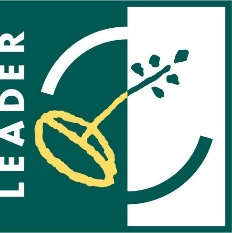 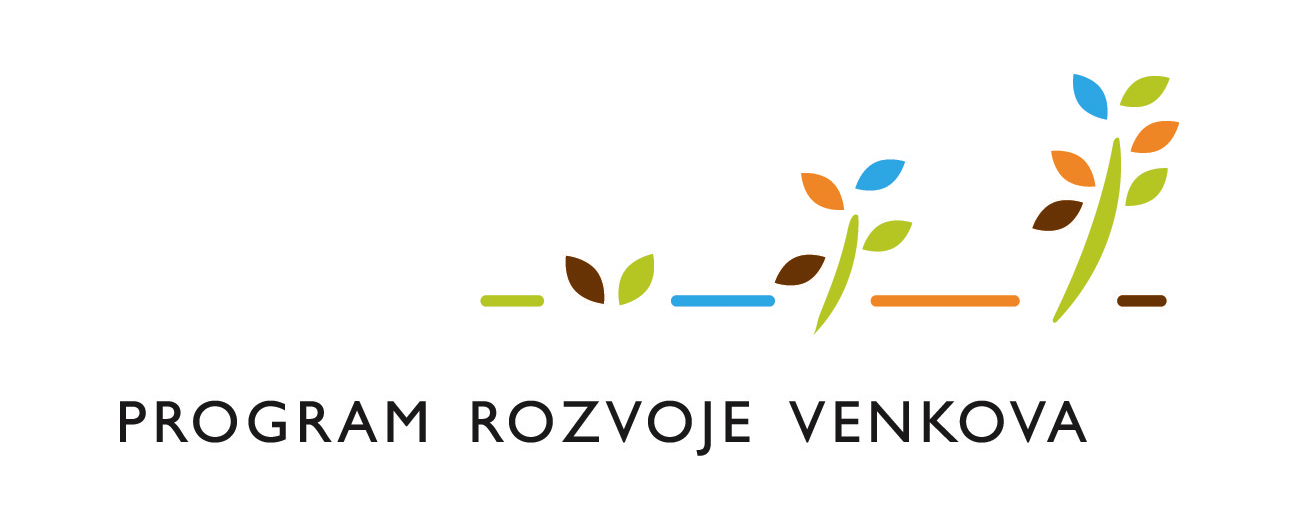 Program semináře
Představení výzvy – parametry výzvy, způsobilé výdaje atd. 
Představení vyhlášených Fichí
Základní informace o podávání Žádostí o dotaci na MAS přes Portál farmáře
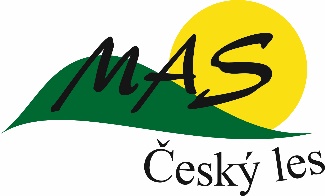 Základní data k výzvě č. 6 PRV
Vyhlášení výzvy: 14. 06. 2019 
Příjem žádostí: 01. 07. – 15. 07. 2019 
      - elektronicky přes Portál farmáře na MAS
      - osobně – jen některé přílohy žádosti: kancelář MAS, Chodské nám. 75, Domažlice 
Vybrané a schválené žádosti– konečná registrace na SZIF: 
      30. 08. 2019 

Min. výše způsobilých výdajů: 50 000 Kč 
Max. výše způsobilých výdajů: 5 000 000 Kč 
Územní vymezení: celé území MAS
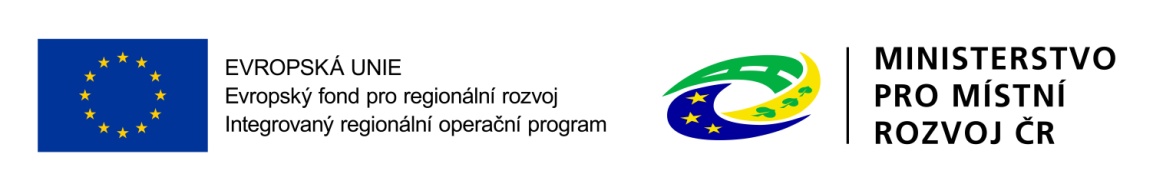 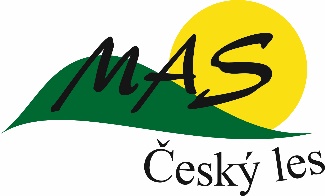 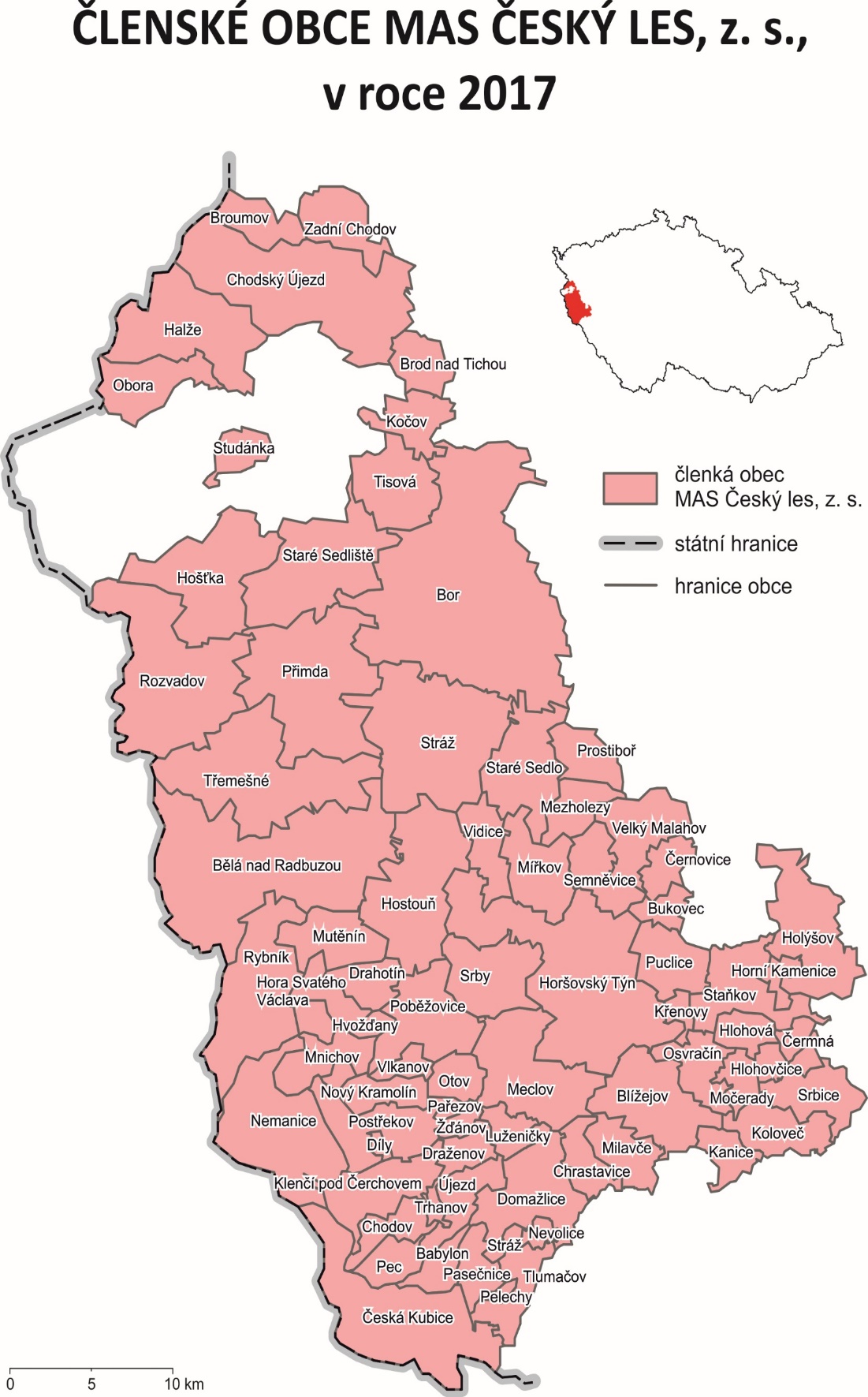 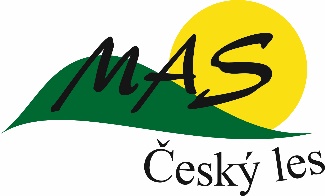 Pravidla PRV
Ministerstvo zemědělství
Č.J.: 25380/2019-MZE-14113

PRAVIDLA, kterými se stanovují podmínky pro poskytování dotace na Projekty rozvoje venkova na období 2014 – 2020 (dále jen „Pravidla“) 
účinná od 01.06.2019

Obsah:
Obecné podmínky
Společné podmínky pro všechny aktivity
Specifické podmínky pro aktivity dle jednotlivých článků
Přílohy

www.szif.cz → SZIF POSKYTUJE → Program rozvoje venkova 2014 – 2020 → Opatření → M19 Podpora místního rozvoje na základě iniciativy LEADER → ke stažení
A. Obecné podmínky
Obecná ustanovení:
.   Projekt musí splňovat popis, účel a rozsah Fiche, musí být funkčním celkem (provozu schopný bez realizace dalšího projektu)
.    Žadatel musí splňovat definici žadatele od data podání ŽOD
Financování EX – POST, realizace projektu si žadatel zabezpečuje z vlastních zdrojů – podpora následuje po realizaci projektu.
Délka realizace projektu je max. 24 měsíců od podpisu dohody.
Výdaje na projekt nesmí vzniknout před datem podání ŽoD na  MAS. (projekty s motivačním účinkem-F2,3,6,7,8)
Žadatel může za danou Fichi v dané výzvě MAS odeslat pouze jednu ŽoD na stejný předmět podnikání
Stavební povolení musí být platné při podání žádosti o dotaci na MAS (pokud projekt podléhá řízení stavebního úřadu pak úřadem ověřená projektová dokumentace předkládaná k řízení SÚ v souladu s č. 183/2006 Sb. – prostá kopie, lze předložit v listinné podobě) a pravomocné ke dni předložení přílohy na MAS.
Výběrové řízení musí být hotové před podpisem Dohody o poskytnutí dotace, avšak může nastat i před datem podání ŽoD, (nad 400 tis. bez DPH, nebo nad 500 tis. bez DPH - §4 odst. 1-3 ZVZ, se řídí Příručkou pro zadávání VZ – na SZIF, do 400 tis. Kč, resp. 500 tis. Kč cenový marketing.
10 let archivace dokumentů k dotaci od proplacení dotace a 10 let odpovídá žadatel za úplnost dat od podání žádosti
Způsobilé výdaje
Výdaje uvedené v Pravidlech 19.2.1 platných v den, ve kterém byla ŽoD podána
Způsobilé výdaje musí být s principy 3E (hospodárnost, efektivnost, účelnost)
Musí být vynaloženy formou: a) bezhotovostní prostřednictvím b.ú. žadatele
                                                                    b) hotovostní – max. 100 tis. Kč
Dotace se stanovuje na základě faktury nebo jiného účetního dokladu však do výše: 
Sazby dle katalogu stavebních prací(ÚRS PRAHA a.s., RTS, a.s., Callida, s.r.o.)
Částky stanovené ve znaleckém posudku 
Limitů pokud jsou stanoveny ( viz. Pravidla str. 108)
Výdaje, které vznikly nejdříve ke dni podání ŽoD na MAS a byly skutečně uhrazeny nejpozději k datu předložení Žádosti o platbu
Přehled maximálních hodnot výdajů – Příloha č. 3 Pravidel (od str. 108 - 117)
Kdy nelze poskytnout dotaci:
Pořízení použitého movitého majetku (nepoužitý – nákup stroje, kdy žadatel figuruje v TP na prvním místě, případně na místě druhém po prodejci stroje a zároveň stroj musí být vyroben do 3 let před rokem podání ŽOD; stroj, který nemá TP – pak rok výroby – do 3 let před rokem podání ŽOD)
Nákup zvířat, jednoletých rostlin a jejich vysazování, zemědělská produkční práva 
Daň z přidané hodnoty u plátců DPH za předpokladu, že si mohou DPH nárokovat u finančního úřadu 
Prosté nahrazení investice - projekt vždy musí přinášet určitou přidanou hodnotu a přispět k plnění cílů programu
Kotle na biomasu a bioplynové stanice, pořízení technologií k výrobě el. energie 
Závlahové systémy a studny vč. průzkumných vrtů
Výdaje na včelařství, oplocení sadů
Zpracování produktů rybolovu a akvakultury a medu 
Nákup vozidel kategorie L a M a případně N (F2 - N1 a N2, bez G; F8 - N s opletenou ložní plochou)
Na nákup spoluvlastnických podílů
Kontrola dodržování podmínek PRV
Žadatel/příjemce dotace je povinen umožnit vstup kontrolou pověřeným osobám (např. orgány státní kontroly, SZIF, MZe, MAS, Evropská komise, Certifikační orgán, Evropský účetní dvůr apod.) k ověřování plnění podmínek Pravidel, příp. Dohody, od data podání Žádosti o dotaci na MAS po dobu 10 let od proplacení dotace, 
kontroly prováděné podle jiných právních předpisů nejsou těmito Pravidly dotčeny, 
žadatel/příjemce dotace je povinen respektovat opatření stanovená k nápravě, která vzejdou z kontrolní činnosti pověřených pracovníků uvedených v písmenu a) a dodržet stanovené termíny pro odstranění nedostatků. 
Preferenční kritéria (pokud jsou za ně přiděleny body) jsou závazná po dobu udržitelnosti projektu.
B. Společné podmínky pro všechny aktivity
Kritéria přijatelnosti projektu – realizace na území MAS + soulad s SCLLD MAS
Další podmínky:
    - Vázanost projektu na účel je 5 let od převedení dotace
    - místo realizace projektu – místo/pozemky, kde jsou umístěny všechny technologie/majetek v době, kdy 
                                                           nevykonává svou funkci
    - přípustné způsoby uspořádání vztahů k nemovitostem, na kterých jsou realizovány stavební 
       výdaje nebo do kterých budou umístěny podpořené stroje, technologie nebo vybavení a 
      dokládání (vlastnictví, spoluvlastnictví s min 50%, nájem, pacht, výpůjčka, věcné břemeno, právo stavby –
       různé dle jednotlivých Fichí, dokládání při kontrole na místě)
    - Pracovní místo je třeba vytvořit do 6 měsíců od data převedení dotace a udržet 3 roky od data 
      převedení dotace u MSP a 5let u velkých podniků (srovnání: současný stav zaměstnanců u žadatele za
       aktuálně uzavřený rok proti průměrnému stavu zaměstnanců za posledních 12 uzavřených měs před 
       předložením ŽoD) – týká se F2 a F8
    - U projektů nad 1 mil. Kč způsobilých výdajů, se dokládá finanční zdraví žadatele (vyjma obce,
       svazky obcí, spolky, příspěvkové organizace, nadace, církevní organizace, veřejné VŠ, atd.
B. Povinné přílohy – podání ŽoD
Stavební povolení (platné ke dni podání ŽOD a pravomocné ke dni předložení přílohy na MAS)  – v případě že projekt podléhá řízení stavebního úřadu, + stavebním úřadem ověřená projektová dokumentace – prostá kopie
Půdorys stavby/půdorys dispozice technologie s vyznačením rozměrů stavby/technologie – prostá kopie (pokud není přílohou projektu)
Katastrální mapa s vyznačením lokalizace projektu (čísla pozemků, hranice pozemků, název k.ú., měřítko mapy) – netýká se mobilních strojů
Formuláře finančního zdraví (pokud jsou vyžadovány) – lze vygenerovat na portálu Farmáře (forma pdf)
Znalecký posudek – v případě nákupu nemovitosti (ne starší než 6 měsíců) – prostá kopie
Prohlášení o zařazení podniku do kategorie mikropodniků, malých a středních podniků – Příloha 5 Pravidel
Fotodokumentace – aktuálního stavu místa realizace projektu (netýká se mobilních strojů)
+ specifické přílohy MAS definované pro jednotlivé Fiche
B. Povinné přílohy – po zaregistrování ŽoD na RO SZIF
Formulář ŽoD aktualizovaný o zrealizované výběrové/zadávací řízení (Aktualizovaná žádost k doložení příloh - žadatel stáhne z Portálu farmáře)
V případě realizace výběrového/zadávacího řízení – kompletní dokumentace vč. podepsané smlouvy s vítězným dodavatelem
      Výzva, Zadávací dokumentace, Krycí list, Čestné prohlášení, Vzor obálky, Technická specifikace, Návrh KS, Protokol o otevírání obálek, 
      Hodnocení nabídek, Oznámení vítězné nabídky, Prohlášení o neexistenci střetu zájmů

(Pravidla 19.2.1 – Kapitola 8, str. 22 – Příručka pro zadávání VZ na SZIF )
Předpokládaná hodnota zakázky 400/500 tis. Kč – cenový marketing – průzkum trhu nebo oslovení 3 dodavatelů
Předpokládaná hodnota nad  400/500 tis. Kč do 2 mil. Kč u dodávek (6 mil. u staveb. prací) – realizace Výběrové řízení – Výzva přes Portál Farmáře nebo oslovit min 3 dodavatele = obdržet 3 nabídky 

B. Povinné přílohy předkládané při podpisu Dohody  
Potvrzení FÚ o bezdlužnosti (nesmí být starší než datum podání ŽoD)
Fiche 2 - Rozšíření a podpora nabídky místních produktůČlánek 17, odstavec 1., písmeno b) - Zpracování a uvádění na trh zemědělských produktů
Alokace: 7.308.686,- Kč
Příjemce: Zemědělský podnikatel, výrobce potravin nebo surovin určených pro lidskou potřebu, výrobce krmiv nebo jiný subjekt aktivní ve zpracování, uvádění na trh a vývoji zemědělských produktů
Cíl: podpora organizace potravinového řetězce vč zpracování zemědělských produktů a jejich uvádění na trh, dobrých životních podmínek zvířat a řízení rizik v zemědělství, zlepšení konkurenceschopnosti prvovýrobců, podpora místních trhů a krátkodobých řetězců
Výše podpory: 
Když po zpracování zemědělského produktu výstupný produkt nespadá pod přílohu I Smlouvy EU – 45 % malé a mikro podniky, 35  % střední podniky, 
Když po zpracování zemědělského produktu výstupný produkt spadá do přílohy I Smlouvy EU – 50 % 
Suroviny/výrobky uvedené v Příloze I Smlouvy EU - Živá zvířata a rostliny, ryby, maso, mléko, zelenina a ovoce, káva, čaj, obiloviny, mlýnské výrobky, olejnatá semena a plody, sláma a pícniny, vepř. Sádlo, lůj, tuky a oleje z ryb, margarin, cukr, melasa, kakaové boby, ocet, hroznový mošt, víno z čerstvých hroznů, nezpracovaný tabák, surový přírodní kaučuk, len, konopí..
Fiche 2 - Rozšíření a podpora nabídky místních produktůČlánek 17, odstavec 1., písmeno b) - Zpracování a uvádění na trh zemědělských produktů
Způsobilé výdaje: Pořízení strojů, nástrojů a zařízení pro zpracování, balení, značení výrobků,  výstavba, modernizace a rekonstrukce budov, investice se skladováním zpracované suroviny, výrobků, investice ke zvyšování a monitorování kvality produktů, investice s uváděním vlastního produktu na trh vč. marketingu (rekonstrukce prodejen, pojízdné prodejny, stánky, prodej ze dvora, vybavení prodejen), pořízení užitkových vozů kategorie N1 a N2, nákup nemovitosti, investice do zařízení na čištění odpadních vod ve zpracovatelském provozu 
Podmínka - Projekt se musí týkat výroby potravin (surovin určených pro lidskou potřebu) nebo krmiv (výrobní proces se musí týkat zpracování a uvádění na trh surovin/výrobků uvedených v příloze I Smlouvy EU s výjimkou rybolovu, akvakultury a medu)
Fiche 2 – Seznam předkládaných příloh
Posouzení vlivu záměru na ŽP (v případě zpracování zemědělských produktů, kdy výstupním produktem je produkt nespadající pod přílohu I Smlouvy o fungování EU)
- v případě, že na realizaci projektu není vyžadováno posouzení vlivu na ŽP, pak je povinnou přílohou čestné prohlášení žadatele (je součástí formuláře ŽoD) – doporučuje se konzultovat s Krajským úřadem MŽP a vyžádat si →
Stanovisko Krajského úřadu MŽP, že na daný projekt dle zákona č. 100/2001 Sb. není zapotřebí posouzení vlivu na životní prostředí, a to ani podlimitně 
Živnostenské oprávnění či jiné oprávnění k provozování činnosti odpovídající předmětu dotace
Příloha č. 5 – Prohlášení o zařazení podniku do kategorie mikro podniků, malých a středních podniků
Certifikát platný ke dni podání ŽOD (souvisí s předmětem dotace) vydaný certifikačním orgánem
Dokument, z něhož bude patrný výkon nebo kapacita srovnatelného zařízení/technologie dosud užívané žadatelem a porovnání těchto údajů s údaji pořizované technologie/zařízení, které je součástí projektu
Preferenční kritéria Fiche 2
Výše způsobilých výdajů 50 000 – 5 000 000 Kč, min počet bodů - 10
Č. 1 – Realizací projektu se zkrátí dodavatelský řetězec (nová zařízení-5, rek-4)
Č. 2 – Zvýšení efektivity technologie (3)
Č. 3 – Počet vytvořených pracovních míst v rámci projektu (2-15, 1-10, 0,5-5)
Č. 4 – Podnik uplatňuje certifikovaný systém bezpečnosti a jakosti potravin/krmiv, nebo je nositelem certifikátu Management životního prostředí (4)
Č. 5 – Žadatel je zemědělským podnikatelem, výrobcem potravin nebo surovin určených pro lidskou spotřebu, výrobce krmiv nebo jiný subjekt aktivní ve zpracování, uvádění na trh a vývoji zemědělských produktů do 41 let (3)
Č. 6 – Výše způsobilých výdajů (2-1, 4-2, 5-3)
Č. 7 – Projekt je zaměřen na zpracování produktů uváděných na trh podnikem do velikosti : (Mi-10, Malé-8, S-5)
Fiche 3 – Podpora lesnické infrastrukturyČlánek 17, odstavec 1., písmeno c) – Lesnická infrastruktura
Alokace: 1.200.000,- Kč

Příjemce: FO nebo PO hospodařící v lesích - držitelé lesů(vlastník, nájemce, pachtýř nebo vypůjčitel), vč. Sdružení s právní subjektivitou nebo spolků, obce, a další.
Výše podpory: 90 %
Způsobilé výdaje: investice související s výstavbou a rekonstrukcí lesních cest (1L,2L), lesních svážnic (3L) a technologických linek (4L) vč. souvisejících objektů (mostky, propustky, brody, opěrné a zárubní zdi, lesní sklady) a vybavení lesních cest (dopravní značky, body záchrany, bezpečnostní zařízení), nezbytné vyvolané investice (přeložky inženýrských sítí,…), projekční a průzkumné práce a inženýrská činnost během realizace projektu, nákup pozemku. 
Projekt může být realizován pouze tam, kde jsou les a infrastruktura zdarma přístupné veřejnosti k rekreačním účelům 
Na projekt musí být vydáno souhlasné stanovisko MŽP
Nesmí dojít v rámci majetku žadatele na úrovni lesního hospodář. celku ke zvýšení hustoty lesních cest (1L, 2L) nad hodnotu optimální
Fiche 3 – Seznam předkládaných příloh
Projektová dokumentace (ověřená stavebním úřadem) – pokud není tak →
Projektová dokumentace vypracovaná autorizovanou osobou
Souhlasné stanovisko MŽP – Pří. č.7 Pravidel (vydává místně příslušná správa NP nebo regionální pracoviště AOPK)
Čestné prohlášení – součást formuláře ŽoD (doporučuje se konzultovat s Krajským úřadem nebo MŽP)
Výpis z KN ne starší než 3měsíce od data podání ŽoD + nájemní/pachtovní smlouva či smlouva o výpůjčce
Vyjádření ÚHÚL dle závazného vzoru v Příloze 6 Pravidel (vydává příslušná pobočka ÚHÚL) – prostá kopie (ÚHÚL-Ústav pro hospodářskou úpravu Lesů) 
Přílohy MAS:
Partnerská smlouva na dobu vázanosti projektu (minimálně 5 let)
Potvrzení OLH zařazení lesa do převažující kategorie
Výpis z LHP či osnovy (Evidence lesních hospodářských celků) nebo stanovisko ÚHÚL
Výkaz výměr lesní cesty z projektové dokumentace s členěním dle kategorie lesa
Preferenční kritéria Fiche 3
Výše způsobilých výdajů 50 000 – 5 000 000 Kč, min počet bodů - 10
Č. 1 - Lesní cesta, jejíž novostavba, rekonstrukce je předmětem projektu, je realizována min. z 50 % délky lesní cesty v hospodářském lese nebo v lese zvláštního určení (5)
Č. 2 - Předmětem projektu je novostavba lesní cesty, rekonstrukce, stávající lesní cesty (včetně souvisejících objektů a technického vybavení). (1L-10, 2L-5)
Č. 3 - Součástí projektu novostavby, rekonstrukce či opravy lesní cesty je opevnění spadišť všech propustků. (5)
Č. 4 - Součástí projektu novostavby, rekonstrukce lesní cesty je opevnění spadišť všech příčných svodnic. (5)
Č. 5 - Součástí projektu novostavby, rekonstrukce lesní cesty je zaústění podélných příkopů lesní cesty v místech všech jejich ukončení (v případech, kdy nejsou/nebudou zaústěny do stávajícího vodního toku, rybníku či nádrže) do vsakovacích jam vyplněných drceným kamenivem nebo záhozovým či sbíraným kamenivem. (8)
Č. 6 - Projekt má partnera (8)
Č. 7 - Součástí projektu je novostavba či rekonstrukce lesní cesty v rozsahu: km (4-10, 3-9, 2-8, 1-7, 0,5-5)
Fiche 6 – Zvýšení retenční schopnosti půdy a přírodě blízká protipovodňová opatřeníČlánek 24, odstavec 1., písmeno a) Zavádění preventivních protipovodňových opatření v lesích
Alokace: 2.000.000,- Kč
Příjemce: 
Vlastník, nájemce, pachtýř nebo vypůjčitel PUPFL nebo vodního toku, popř. jeho části nebo vodního útvaru
Sdružení s právní subjektivitou a spolek vlastníků, nájemců, pachtýřů nebo vypůjčitelů PUPFL (Pozemek Určený k Plnění Funkcí Lesa)
Určený odborný správce PUPFL nebo vodního toku, popř. jeho části v PUPFL
Výše podpory: 100 %
Způsobilé výdaje: - výstavby a opravy retenčních nádrží a objektů hrazení bystřin, 
   - preventivní opatření na drobných vodních tocích a jejich povodích:
          – protipovodňová: zkapacitnění a stabilizace koryta, zabezpečení břehů, 
          – protierozní: stabilizace strží, zábrany sesuvů půdy, sanace erozních rýh,
   - projekční a průzkumné práce a inženýrská činnost během realizace projektu (max. do 20 %)
 Jedná se o projekty s motivačním účinkem.
Fiche 6 – Seznam předkládaných příloh
Souhlasné stanovisko MŽP (dle závazného vzoru) Příloha č. 7 Pravidel (správa NP, reg.p.AOPK)
Souhlas odbor. lesního hospodáře (OLH) s technickým řešením projektu – (předvyplněný vzor bude součástí formuláře ŽoD)
Pravomocné a platné Rozhodnutí o udělení licence pro výkon činnosti OLH (tato osoba musí být shodná s tím, kdo potvrdil technické řešení projektu)
Rozhodnutí stavebního úřadu, pokud nepodléhá pak projektová dokumentace vypracovaná autorizovanou osobou – prostá kopie
Doklad o správcovství vodního toku (pokud se realizují výdaje na pozemku vedeném v KN jako vodní plocha a není PUPFL) – prostá kopie
Potvrzení OLH, že se místo realizace nachází na PUPFL zahrnutých do příslušné kategorie lesa
Partnerská smlouva
Tabulka parametrů a technického řešení projektu
Preferenční kritéria Fiche 6
Výše způsobilých výdajů 50 000 – 5 000 000 Kč, min počet bodů - 10
Č. 1 – Převažující kategorie lesa, kde je projekt preventivního opatření v lesích realizován (lesy hospodářské a zvl.urč.-5, lesy zvl. urč. s odliš. způsobem hospodaření-10, lesy ochranné-15)
Č. 2 – Výše způsobilých výdajů (<2-1, 4-2, 5-3)
Č. 3 – žadatel realizuje projekt v povodí absolutního řádu: VI. a ˃10, V-5, IV. a <2
Č. 4 – Projekt má partnera (5)
Č. 5 – Projekt je zaměřen na stabilizaci a zkapacitnění vodního toku (5)
Pozor na podmínku -  projekt se realizuje na PUPFL nebo na vodních tocích popř. jejich částech a vodních útvarech, které se nachází v rámci PUPFL (Projekt se může částečně nacházet i mimo PUPFL, ale pouze když obvod realizovaného projektu alespoň na 50% délky přímo přiléhá k PUPFL)
Nelze použít na opravu škod po povodních, výsadbu a obnovu zeleně.
Fiche 7 – Zajištění ochrany lesních ekosystémů, zlepšování jejich stavu a jejich udržitelné rekreační využíváníČlánek 25, Neproduktivní investice v lesích
Alokace: 1.903.000,- Kč
Příjemce:  - Vlastník, nájemce, pachtýř nebo vypůjčitel PUPFL
                   - Sdružení s právní subjektivitou a spolek vlastníků, nájemců, 
                     pachtýřů nebo vypůjčitelů PUPFL
Výše podpory: 100 %
Způsobilé výdaje: investiční výdaje k posílení rekreační funkce lesa, značení, výstavba a rekonstrukce stezek pro turisty(šíře max 2 m), značení významných přírodních prvků, výstavba herních a naučných prvků, fitness prvků, zřizování odpočinkových stanovišť, přístřešků, informačních tabulí, závory, opatření k údržbě prostředí, zařízení k odkládaní odpadků, zajištění bezpečnosti návštěvníků(mosty, lávky, zábradlí, stupně), nákup pozemku
Fiche 7 – Zajištění ochrany lesních ekosystémů, zlepšování jejich stavu a jejich udržitelné rekreační využíváníČlánek 25, Neproduktivní investice v lesích
Nezpůsobilé výdaje: stezky širší než 2 metry a lesní cesty, které budou využívány pro lesní hospodářství, novou výsadbu/obnovu zeleně, provozní výdaje, následnou údržbu a péči
Projekt lze realizovat na PUPFL s výjimkou zvláště chráněných území a oblastí Natura 2000
V případě nákupu se musí jednat o nezastavěný pozemek a vyjmutý ze zemědělského půdního fondu
Projekt musí mít motivační účinek – žadatel nejprve předloží ŽoD, tedy před zahájením prací na projektu (nesmí zahájit stavební práce ani objednat zařízení či jiný závazek na základě kterého se investice stává nevratnou), může pořídit stavební povolení
Fiche 7 – Seznam předkládaných příloh
Specifické přílohy nejsou požadovány
Přílohy MAS: 
    -   Partnerská smlouva na dobu vázanosti projektu  (minimálně 5 let)
     -   Platný LHP nebo platná LHO v níž se nachází PUPFL  s předmětem projektu
Výše způsobilých výdajů 50 000 – 5 000 000 Kč, min počet bodů - 6
Preferenční kritéria:
Č. 1 – Způsobilé výdaje, ze kterých je stanovena dotace, jsou ve výši: <0,5-10,
           0,5-1-5,˃1-2
Č. 2 – Projekt má partnera (3)
Č. 3 – Podpora žadatele přes MAS v období 2007-2013 – NE(3)
Č. 4 – Realizace projektu na území více obcí na území MAS (3)
Fiche 8 – Podpora lesnictvíČlánek 26 Investice do lesnických technologií a zpracování lesnických produktů, jejich mobilizace a uvádění na trh
Alokace: 3.752.468,- Kč
Příjemce: 
Investice do techniky a technologií pro lesní hospodářství: Držitelé lesů – soukromé osoby(vlastníci, nájemci, pachtýři nebo vypůjčitelé), sdružení držitelů lesů s právní subjektivitou nebo spolky, obce, PO zřízené obcemi nebo kraji, dobrovolné svazky obcí
Dřevozpracující provozovny: FO a PO (splňují podmínku mikro, malý nebo střední podnik), obce, PO zřízené obcemi, DSO podnikající v lesnictví a souvisejícím odvětví
Výše podpory: 50 %
Fiche 8 – Podpora lesnictvíČlánek 26 Investice do lesnických technologií a zpracování lesnických produktů, jejich mobilizace a uvádění na trh
Způsobilé výdaje: Stroje a technologie (vč. koně) na obnovu, výchovu a těžbu lesních porostů včetně přibližování, zpracování potěžebních zbytků, příprava půdy před zalesněním, stroje, zařízení a stavby pro školkařskou činnost, údržbu a opravy lesních cest, mobilní stroje pro sortimentaci a pořez dříví, výstavba či modernizace provozu (i vybavení), nákup nemovitosti v případě dřevozpracujícího provozu, kůň(chladnokrevník, absolvoval výkonnostní zkoušky) a vyvážecí vlek za koně pouze FO  a PO, pokud jsou malým a středním podnikem poskytujícím služby v lesnictví.                                                                                                                 Minimální výměra PUPFL – 3 ha – nevztahuje se kůň pro práci v lese a dřevozpracující p.
Nezpůsobilé výdaje: Pořízení techniky a technologie s výkonem nad 150kW, s hmotností do 6,0 t na každou nápravu včetně. Nepodporuje se ostatní navazující zpracování dřeva vč. technologie  pro výrobu nábytku, dveří, oken, zárubní. Nepodporuje se zaškolení obsluhy nakoupeného zařízení, strojů.
Ano – stroje na mechanické zpracování dřeva(výroba řeziva a jeho základní opracování, sušení a impregnace masivního dřeva)
Školkařská činnost: podpora pouze lesních školek, které jsou součástí lesnického podniku a provozují školkařskou činnost na PUPFL. Žadatel musí být evidován v systému evidence reprodukčního materiálu (ERMA) jako provozovatel školkařské činnosti
Fiche 8 – Seznam předkládaných příloh
Přehled PUPFL, na kterých bude stroj využíván – příl.č.10
Dokument o schválení platného Lesního hospodářského plánu nebo potvrzení o převzetí platné lesní hospodářské osnovy (protokolárně převzatý vlastnický separát) pro pozemky uvedené v příl č.10
Technická specifikace techniky, technologie atp. – jen na stroje a technologie šetrné k životnímu prostředí (max výkon motoru do 150 kW, největší technicky přípustná hmotnost do 6,0 t včetně na každou nápravu) – ověřuje se v technickém průkazu nebo technickém osvědčení vozidla
Podpora musí mít motivační účinek.

Přílohy MAS:
Platná Partnerská smlouva uzavřená minimálně na dobu vázanosti projektu
Prokázání snížení průměrné spotřeby paliva na jednotku výkonu (TP stroje)
Preferenční kritéria Fiche 8
Výše způsobilých výdajů 50 000 – 5 000 000 Kč, min počet bodů - 6

Č. 1 – Způsobilé výdaje, ze kterých je stanovena dotace, jsou ve výši: <2-1, 4-2, 5-3
Č. 2 – Projekt má partnera (3)
Č. 3 – Počet vytvořených pracovních míst: 2-10, 1-5, 0,5-2
Č. 4 – V rámci realizace projektu dojde ke snížení provozních nákladů na pohonné hmoty
               (pořídí stroj a dojde-5, pořídí stroj a nedojde-0, nepořídí stroj-3)
Jak podat žádost o dotaci přes MAS ?
Žadatel si zřídí přístup/zaregistruje na Portál Farmáře
Žadatel na svém Portálu Farmář vygeneruje Žádost = formulář a vyplní jej (postup-MENU-Instruktážní list)
Tento kompletně vyplněný formulář vč. příloh odešle prostřednictvím Portálu farmáře na MAS – termín: od 01.07.2019 do 15.07.2019 
MAS provede administrativní kontrolu žádosti (obsahová správnost, přijatelnost) – v případě potřeby je žadatel vyzván k opravě žádosti max. 2x s termínem 5 pracovních dní
Administrativní kontrola a hodnocení
Výběrová komise MAS zhodnotí projekty dle preferenčních kritérií 
(Hodnocení projektů provádí nezávisle dva hodnotitelé VK – vyplňují kontrolní listy,
Sestaví pořadí projektů za každou Fichi zvlášť podle počtu dosažených bodů)
Výkonná rada MAS provede na základě tohoto zhodnocení výběr projektů k obdržení dotace  (do 20 prac. dnů od zasedání VK)       
Do výběru projektů jsou zařazeny jen ty projekty, které dosáhly alespoň minimální počet stanovených bodů pro danou Fichi
V případě bodové shody má přednost projekt s vyšším počtem vytvořených pracovních míst a v případě i této shody bodů, bude zvýhodněno místo realizace v obci, která má méně obyvatel
Administrativní kontrola a hodnocení
Hraniční projekt – alokace dané Fiche bude navýšena o potřebné finanční prostředky z jiné Fiche, která nebyla dočerpána – viz Interní postupy PRV
žadatel je o výsledku informován do 5 dnů od schválení výběru a současně je ve shodném termínu na internetových stránkách MAS zveřejněn seznam vybraných a nevybraných žádostí
Jak dál se žádostí ?
MAS vybranou žádost elektronicky podepíše a uzamkne a vrátí v elektronické podobě žadateli zpět vč. příloh (minimálně 3 prac.dny před finálním termínem)
Žadatel odešle tuto žádost přes svůj Portál Farmáře na SZIF České Budějovice – do 30.08.2019
Žádosti s výběrovým/zadávacím řízením
Žadatel předloží na MAS kompletní dokumentaci k výběrovému/ zadávacímu řízení – do 63. kalendářního dne od registrace žádosti na RO SZIF (30.08.2019/01.11.2019)- elektronicky (případně vybrané přílohy v listinné podobě)
MAS provede kontrolu převzaté dokumentace, ověří ji elektronickým podpisem a vrátí žadateli (vše se děje mailem)
Žadatel předloží tuto kompletní dokumentaci s elektronickým podpisem MAS na RO SZIF do 70 kalendářních dnů (08.11.2019) od registrace jeho Žádosti na RO SZIF – přes svůj Portál farmáře
Údaje z provedeného výběrového/zadávacího řízení se vkládají do Aktualizovaného formuláře ŽOD vč. všech příloh provedeného výběrového/ zadávacího řízení (pokud je v ŽOD uveden cenový marketing, přílohy k VZ se nedokládají)
Postup žádosti na SZIF
SZIF – provede administrativní kontrolu – lhůta 70 resp. 140 kalendářních dnů
 případné opravy se provádí nejprve prostřednictvím MAS
SZIF schvaluje žádosti – průběžně, nejprve žádosti bez výběrového / zadávacího řízení (marketing)
SZIF u schválených projektů vyzve žadatele prostřednictvím Portálu Farmář k podpisu Dohody
Děkujeme za pozornost